Havant Borough CouncilPerformance Report
Q3 2021-22
V1
Contents
Headline achievements for Q3
People – key statistics for Q3
Finance
Corporate governance – key statistics for Q3
Service dashboards (containing in-depth information about Corporate Action Plan objectives, KPIs, and budget variance)
Strategy Unit
	Corporate Services
	Regeneration & Place
Headline achievements in Q3
Havant Borough Council were awarded nearly £500,000 to fund a scheme to help young people in Leigh Park into work and improve their long-term health and wellbeing.
A new play area was opened in Emsworth Recreation Ground and progress has been made on the refurbishment of the Jubilee Park play area in Waterlooville
Local entrepreneurs were also given a boost with a free week-long course from Rebel Business School that was funded by several local councils​
A survey of residents shows that trust in information and advice provided by HBC has remained high throughout the pandemic at 81%, particularly when compared to the national average of 54%
People – key statistics for Q3
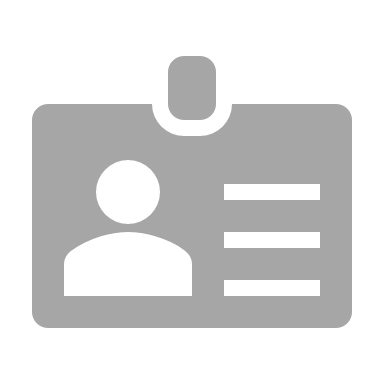 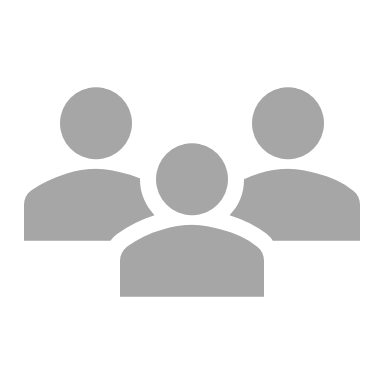 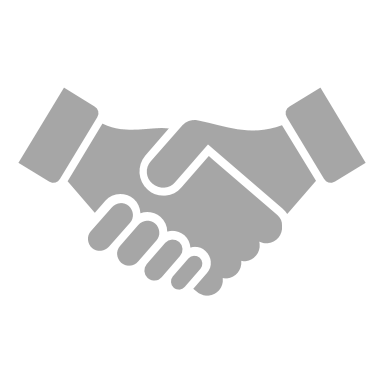 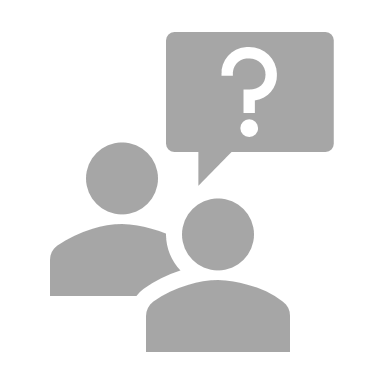 233
7
9
3.8%
Number of new starters
Number of leavers
Total FTE at end of quarter
Turnover rate
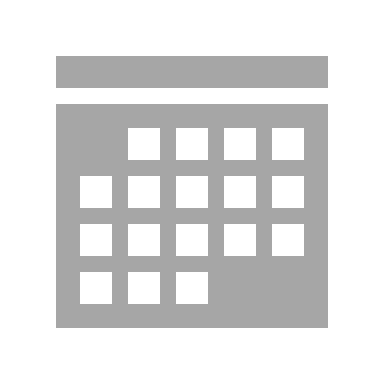 Reported sickness levels remain below the national average for the public sector
1.8
Average number of sick days per FTE
Public sector average: 2.2 daysPrivate sector average: 1.8 days
[Speaker Notes: Turnover rate is calculated as the number of leavers as a % of the total FTE

We are now separating short term and long term sickness to be able to understand the most common reasons for sickness without the data being skewed by a small number of staff being off for a large number of days (e.g. for operation/recovery). Short term sickness is defined by the HR team as less than 21 days
Average number of sick days per FTE still includes both short and long term sickness

It should also be noted that these figures relate to those staff who are employed by HBC and therefore may not provide an accurate picture when comparing to the EHDC figures given that many staff are shared across both organisations and which authority they are employed by is largely a matter of chance.]
Finance – revenue budget outturn in Q3
Corporate governance – key statistics for Q3
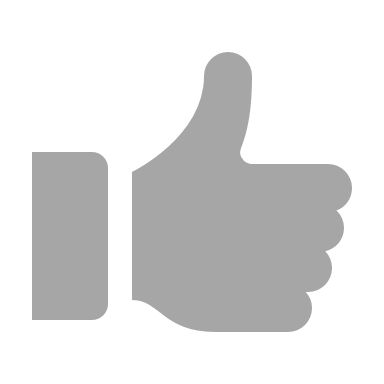 Number has now stayed roughly consistent for several quarters in a row
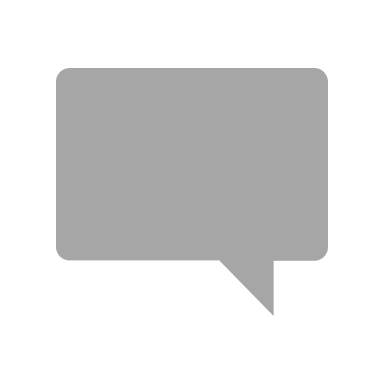 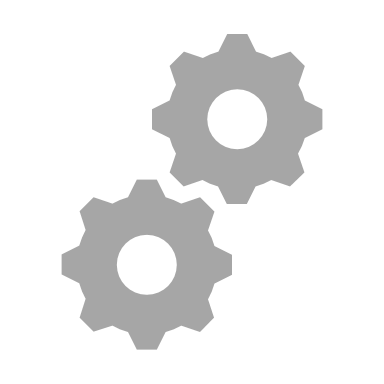 7
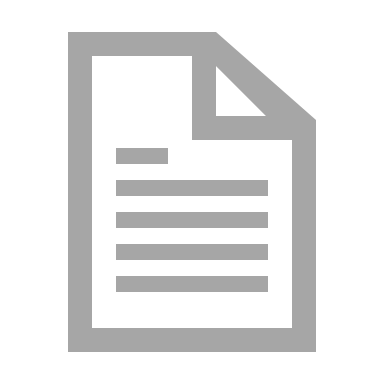 110
Number of internal audit management actions overdue by more than 60 days
Number of information requests received 
(Freedom of Information, Environmental Information Regulations  and Subject Access Requests)
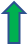 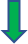 Significant improvement since Q1 position (41)
Arrows indicate trend vs. Q2
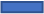 [Speaker Notes: Most common areas for complaints in Q2 were: 

Number of information requests has increased by 45% compared to Q1 – this is perhaps due to the easing of lockdown leading to more activity in economy, housing market, local politics etc]
Risks currently scoring above 16 on the corporate risk register
Likelihood has increased in Q3 due to stalling of Microsoft 365 proposals
A residual score of 16 is the threshold which has been set to indicate the Council's risk appetite (as per the Risk Management Framework).
Strategy Unit dashboards
Performance information for Q3
Organisational Development
Programmes, Redesign & Quality
Budget variance in Q3
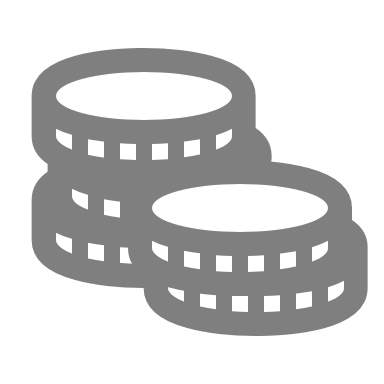 Organisational DevelopmentHead of Service: Caroline Tickner
No variance
Incorporating:Human Resources, Communications & Marketing, Emergency Planning & Business Continuity, Health & Safety
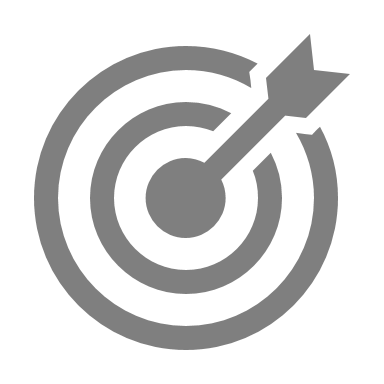 Corporate Action Plan 2021-22
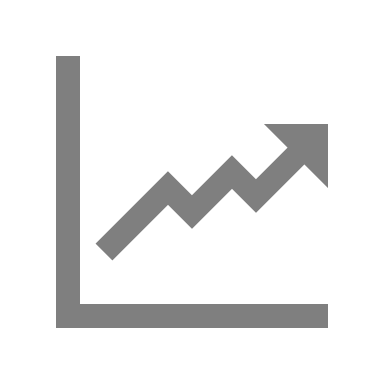 Key Performance Indicators
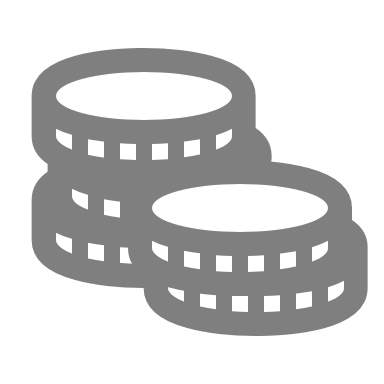 Budget variance in Q3
Programmes, Redesign & QualityHead of Service: Sue Parker
No variance
Incorporating:Business Solutions Unit, Digital Design, Information Governance, Governance Hub, Effective Working, Facilities Management
Key Performance Indicators
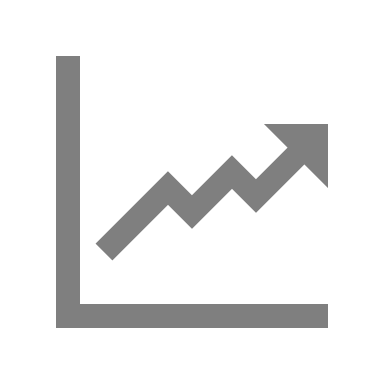 A small number of complex EIRs have affected performance in Q3
Corporate Action Plan 2021-22
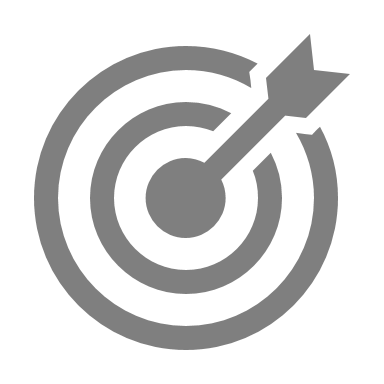 Corporate Services dashboards
Performance information for Q3
Customer Services
Finance
Legal
Strategic Commissioning
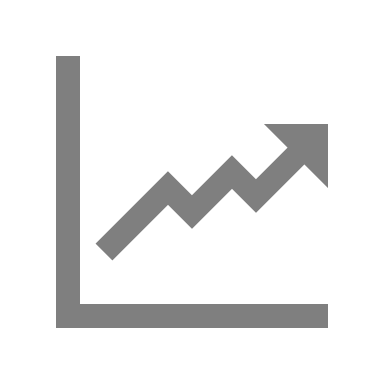 Key Performance Indicators
Huge improvement due to better waste service performance and improved communications between Norse and Capita
Customer ServicesHead of Service: Brian Wood
Incorporating:Corporate Support, Elections, Land Charges, GIS, Insight
Customer Services and Revenues and Benefits are provided by Capita
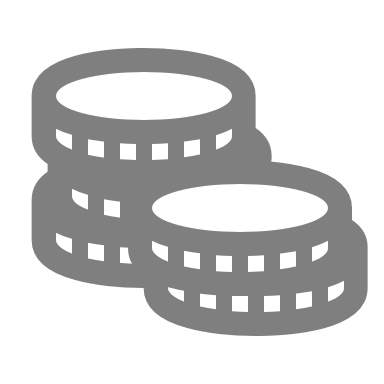 Budget variance in Q3
Still off target due to a backlog of Universal Credit changes, but on a good trajectory
Variance of £60,000
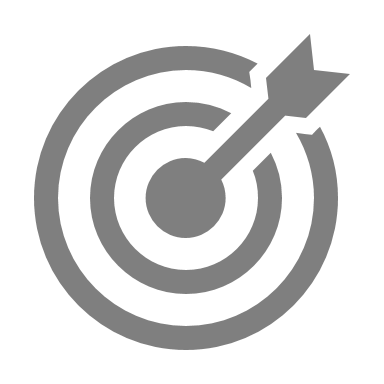 Corporate Action Plan 2021-22
FinanceHead of Service: Matthew Tiller
Corporate Action Plan 2021-22
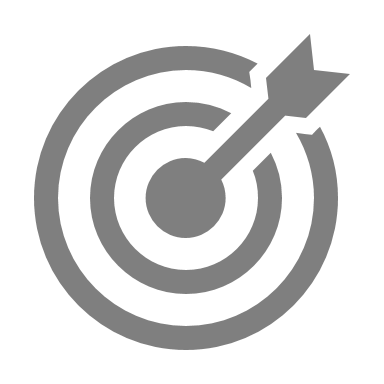 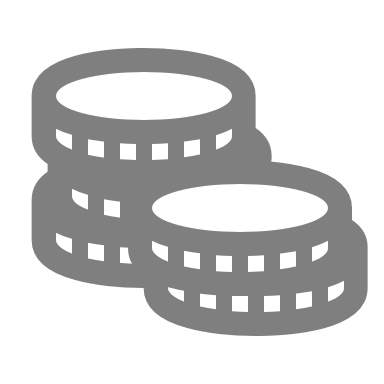 Budget variance in Q3
No variance
LegalHead of Service: Daniel Toohey
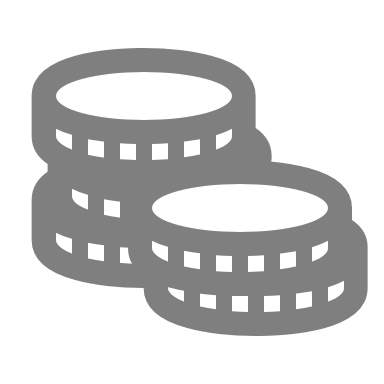 Budget variance in Q3
Incorporating:Legal Services, Democratic Services
Variance of £40,000
Further Corporate Action items and Performance Indicators are still under development by Head of Service and their team.
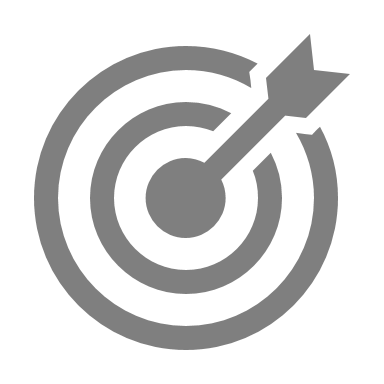 Corporate Action Plan 2021-22
Strategic CommissioningHead of Service: Trevor Pugh (ES)
Incorporating:Capita, Environmental Services (Norse), Leisure
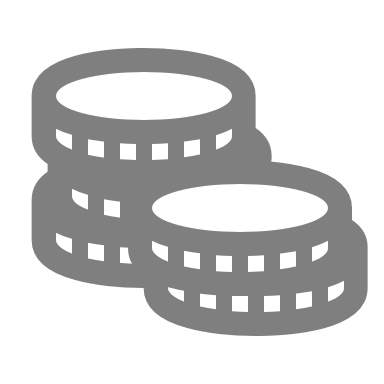 Budget variance in Q3
Variance of £85,000
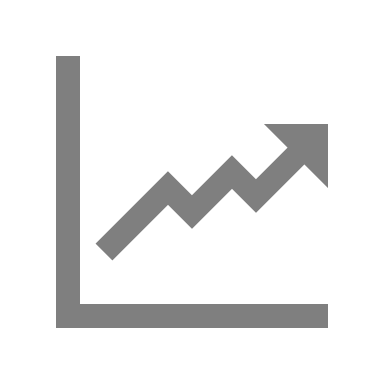 Data for Oct and Nov only
Key Performance Indicators
Total Oct and Nov
Regeneration & Place dashboards
Performance information for Q3
Coastal Partners
Housing & Communities
Neighbourhood Support
Planning
Property
Regeneration & Economy
Corporate Action Plan 2021-22
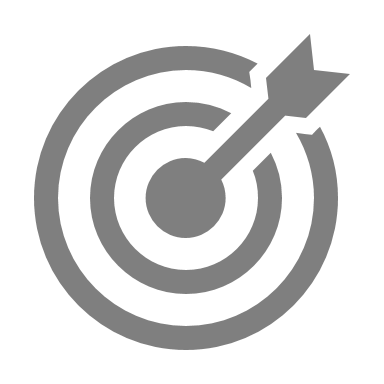 Coastal PartnersHead of Service: Lyall Cairns
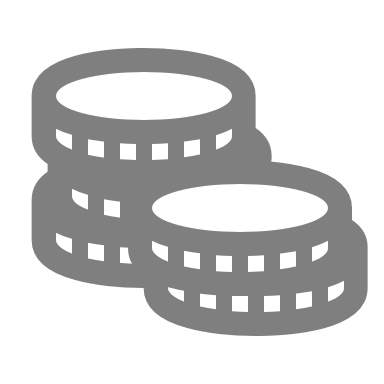 Budget variance in Q3
No variance
Budget variance in Q3
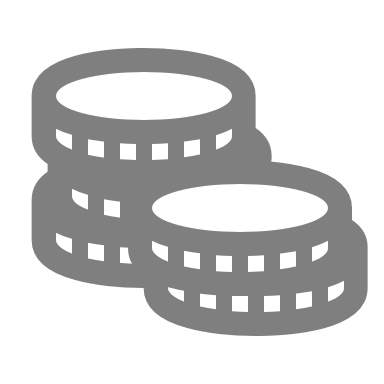 Housing & CommunitiesHead of Service: Tracey Wood
No variance
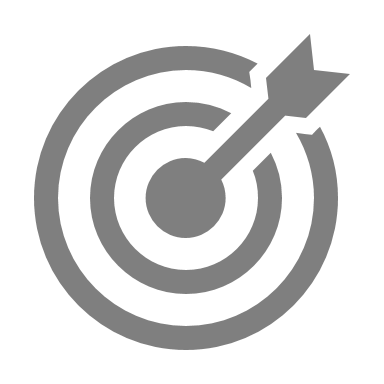 Corporate Action Plan 2021-22
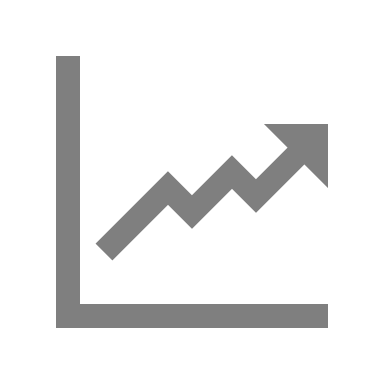 Key Performance Indicators
Key Performance Indicators
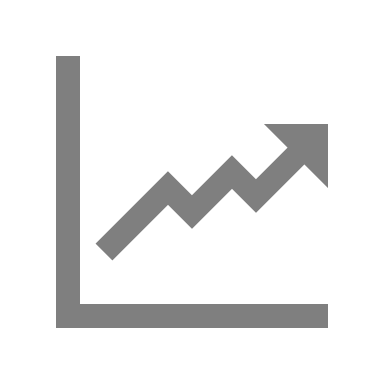 Neighbourhood SupportHead of Service: Natalie Meagher
Incorporating:Environmental Health, Neighbourhood Quality, Parking & Traffic Management
Budget variance in Q3
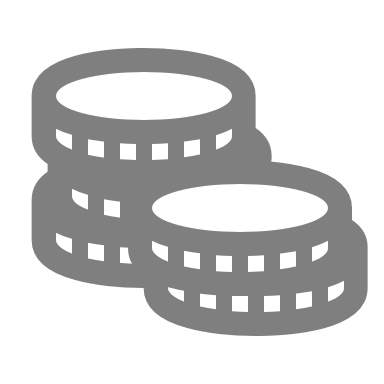 Variance of £60,000
Neighbourhood Support
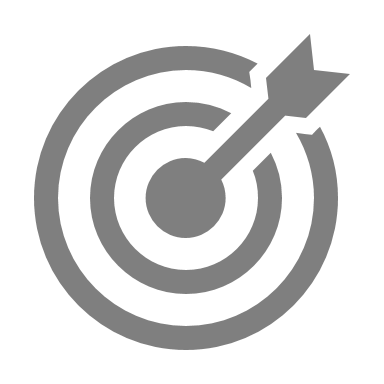 Corporate Action Plan 2021-22
PlanningInterim Heads of Service: Julia Mansi and David Hayward
Key Performance Indicators
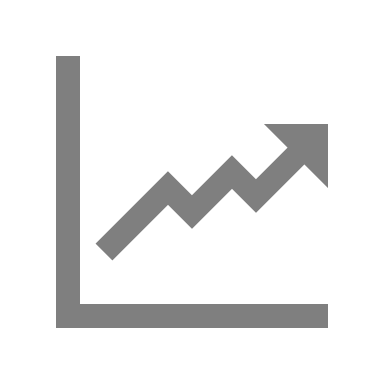 Incorporating:Development Management, Planning Policy, Building Heritage, Building Control
Budget variance in Q3
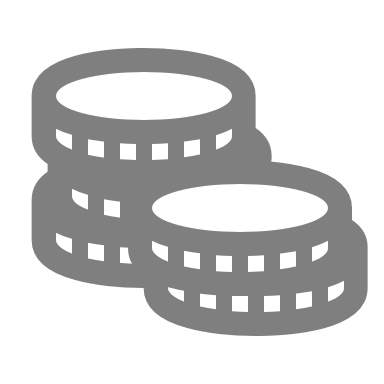 Variance of £70,000
Continued on next slide
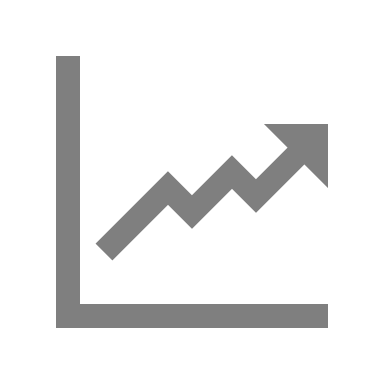 Key Performance Indicators
Planning
Recently appointed Discharge of Conditions Officer is still dealing with backlog of applications
Corporate Action Plan 2021-22
Planning
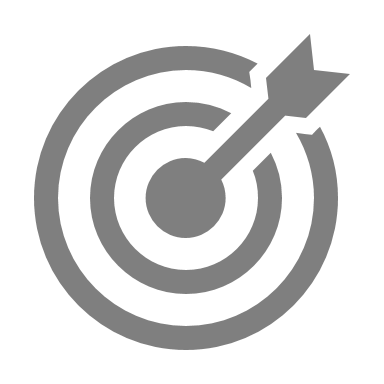 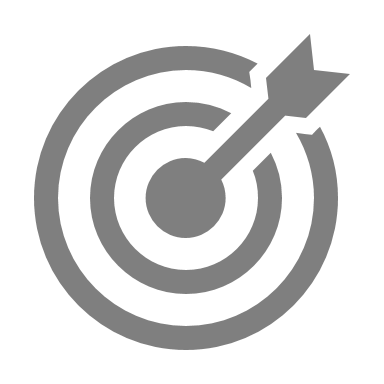 Corporate Action Plan 2021-22
PropertyHead of Service: Clare Chester
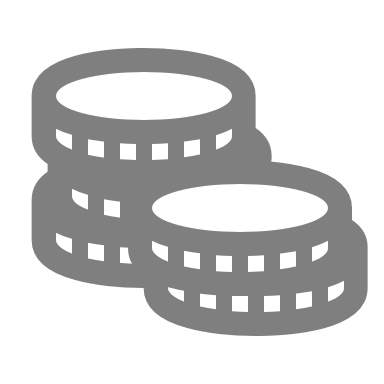 Budget variance in Q3
Variance of £200,000
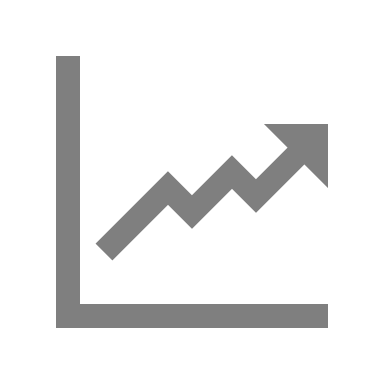 Key Performance Indicators
Not directly comparable to Q1 & Q2. Includes Meridian Centre
Corporate Action Plan 2021-22
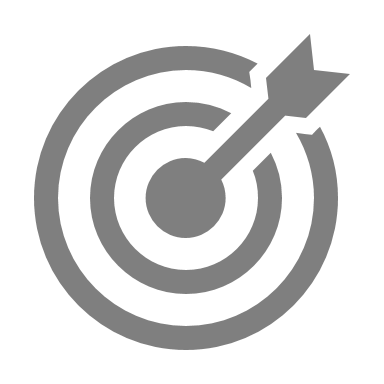 Regeneration & EconomyHead of Service: Clare Chester
Incorporating:Regeneration and Placemaking, Economic Development
Budget variance in Q3
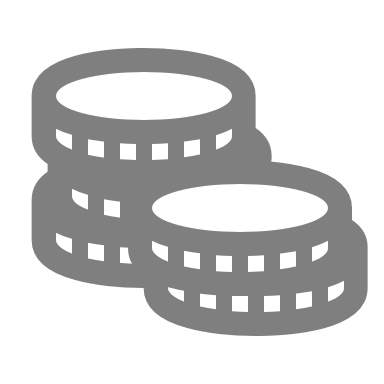 No variance